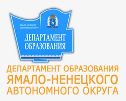 СТРАТЕГИЧЕСКАЯ ИГРА «МАТРИЦА ПРОФЕССИЙ»
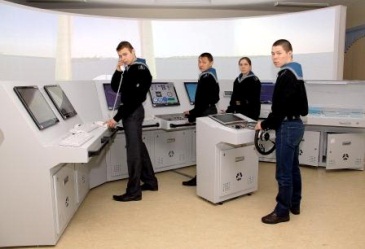 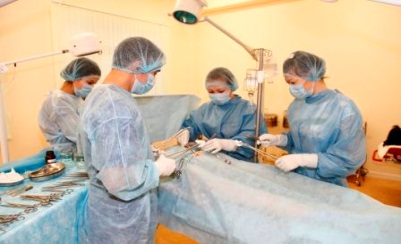 Действующие механизмы инициирования и управления проектами подготовки кадров в СПО ЯНАО
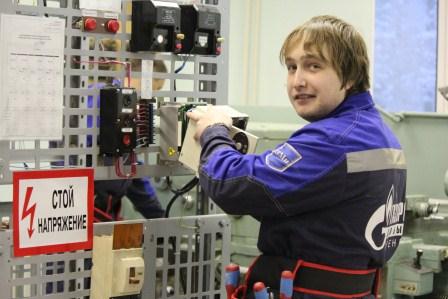 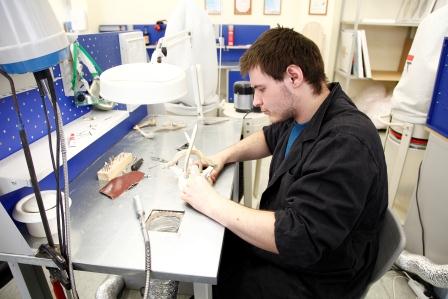 Байбародских Андрей Александрович,
заместитель начальника отдела регионального развития
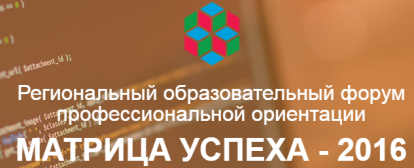 Ноябрьск, 2016 год
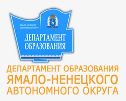 МЕХАНИЗМ ИНИЦИРОВАНИЯ И УПРАВЛЕНИЯ 
ПРОЕКТАМИ В СИСТЕМЕ ОБРАЗОВАНИЯ
РЕГИОНАЛЬНЫЙ УРОВЕНЬ
Источник финансирования:
2011-2013 гг. – ОДЦП «Развитие системы образования ЯНАО на 2011-2015 годы»
2013 - … ГП «Развитие образования на 2014-2020 годы»
ИНИЦИРОВАНИЕ ОТКРЫТИЯ  НОВЫХ ПРОФЕССИЙ И СПЕЦИАЛЬНОСТЕЙ
ИННОВАЦИОННЫЕ ПРОЕКТЫ 
В СИСТЕМЕ ОБРАЗОВАНИЯ
РЕГИОНАЛЬНЫЕ ИННОВАЦИОННЫЕ ПЛОЩАДКИ
ИНСТИТУЦИОНАЛЬНЫЙ УРОВЕНЬ
ОТКРЫТИЕ НОВЫХ
 ПРОФЕССИЙ И СПЕЦИАЛЬНОСТЕЙ
ИНИЦИРОВАНИЕ НОВЫХ ПРОЕКТОВ
Источник финансирования:
ВНЕБЮДЖЕТНЫЕ СРЕДСТВА КОЛЛЕДЖЕЙ
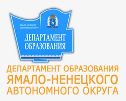 МЕХАНИЗМ ИНИЦИРОВАНИЯ И УПРАВЛЕНИЯ ПРОЕКТАМИ В СИСТЕМЕ ОБРАЗОВАНИЯ НА РЕГИОНАЛЬНОМ УРОВНЕ
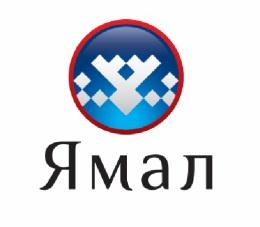 Постановление Правительства ЯНАО от 03.08.2012 N 641-П«О порядке предоставления грантов в системе образования 
Ямало-Ненецкого автономного округа"
Публичное объявление конкурса
через  сайт департамента образования  ЯНАО
1 ЭТАП 
 -  ЗАЯВОЧНЫЙ
- формирование заявки  учреждением образования
2 ЭТАП  
-  ПРЕДВАРИТЕЛЬНЫЙ
- рассмотрение представленных документов (техническая экспертиза)
3 ЭТАП  
- ОТБОРОЧНЫЙ
- рассмотрение представленных документов (содержательная экспертиза)
01 июля - 01 августа
ежегодно до 01 мая
01-30 мая
01 - 30 июня
Источник финансирования:
2011-2013 гг. – ОДЦП «Развитие системы образования ЯНАО на 2011-2015 годы»
2013 - … ГП «Развитие образования на 2014-2020 годы»
Предоставление грантов на реализацию проектов в системе образования проходит 
на конкурсной основе
Реализация проектов учебных центров профессиональных квалификаций, служб содействия трудоустройства выпускникам, ресурсных центров, внедрение образовательных программ с участием работодателей
до 6 грантов ежегодно
на сумму более 10 млн.
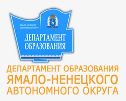 МЕХАНИЗМ ИНИЦИРОВАНИЯ И УПРАВЛЕНИЯ ПРОЕКТАМИ В СИСТЕМЕ ОБРАЗОВАНИЯ НА ИНСТИТУЦОИНАЛЬНОМ УРОВНЕ
ВЕДУЩИЕ ПРОЕКТЫ КОЛЛЕДЖЕЙ
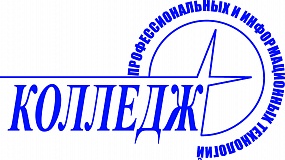 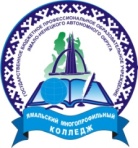 ПРОЕКТ 
«ЭЛЕКТРОННЫЙ КОЛЛЕДЖ» 
- Ноябрьский колледж
ПРОЕКТ «ПОДГОТОВКА КАДРОВ ДЛЯ КОЧЕВОЙ ШКОЛЫ» 
- Ямальский колледж
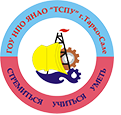 ПРОЕКТ 
«РЕМЕСЛЕННОЕ ОБРАЗОВАНИЕ» 
- Тарко-Салинский  колледж
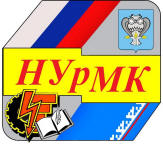 ПРОЕКТ 
«УМНЫЙ КОЛЛЕДЖ» 
- Новоуренгойский колледж
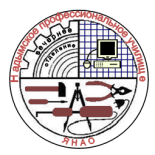 ПРОЕКТ 
«ГОТОВИМ КАДРЫ В ЛОГИКЕ WorldSkills Russia» 
- Надымский колледж
ПРОЕКТ «СОЗДАНИЕ ЛАБОРАТОРИИ «ОСВОЕНИЕ И ЭКСПЛУАТАЦИЯ СКВАЖИН» 
- Муравленковский колледж
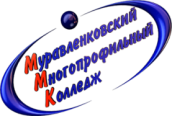 Благодарю за внимание